الوكالة تنظم اللقاء السنوي لمعالي مدير الجامعة مع المعيدين والمحاضرين
وكالة الجامعة للدراسات العليا والبحث العلمي تنظم اللقاء السنوي لمعالي مدير الجامعة مع المعيدين والمحاضرين يوم الأحد 12 /7 / 1435هـ بمسرح المدينة الجامعية
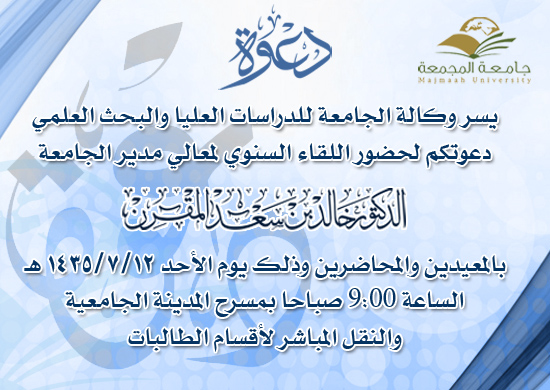